Зимушка-зима
Воспитатель
МБДОУ Детский сад «Колокольчик»
Терехова Людмила Васильевна
Рисование: «Как розовые яблоки, на ветках снегири»
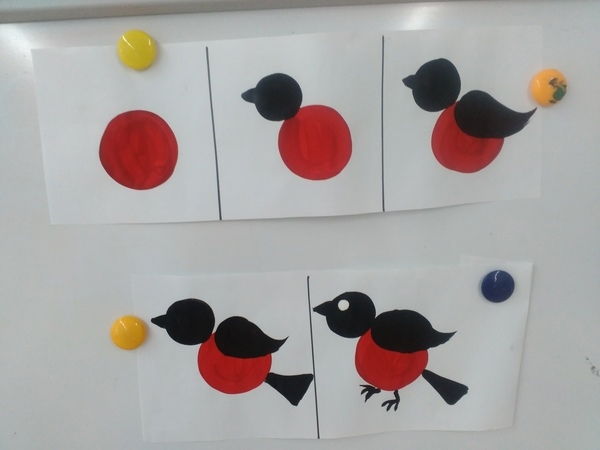 Рисование: «Веселый снеговик»
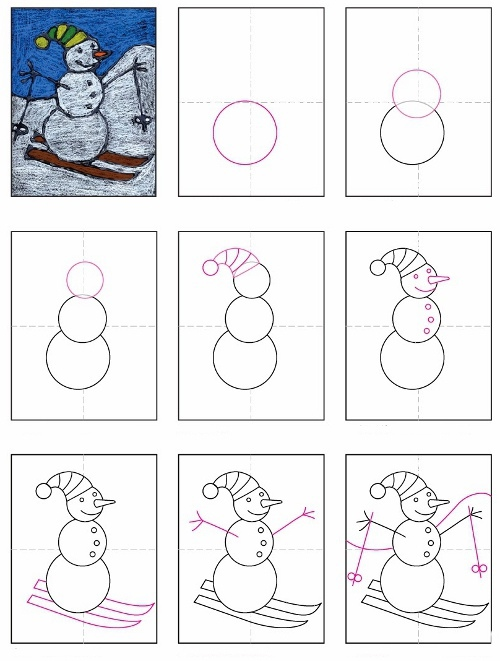 Аппликация: «Снегирь»
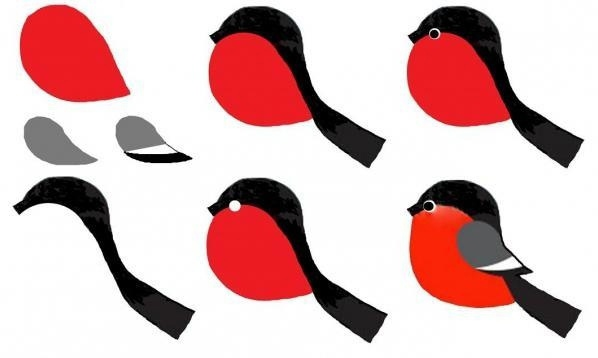 Лепка: «Прилетели снегири»
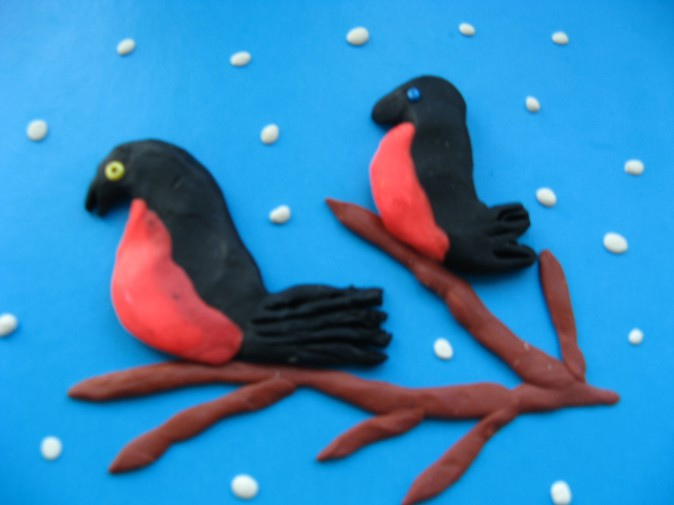 Беседа: «Как узнать зиму»
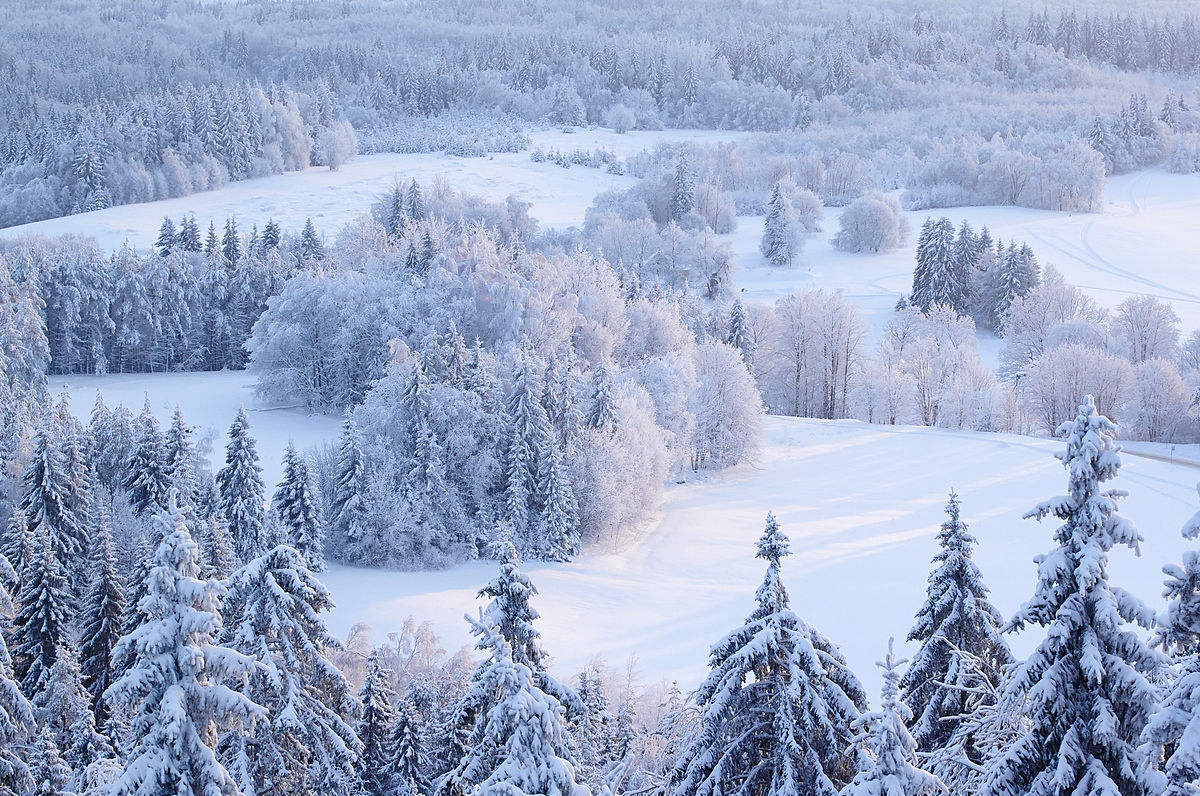 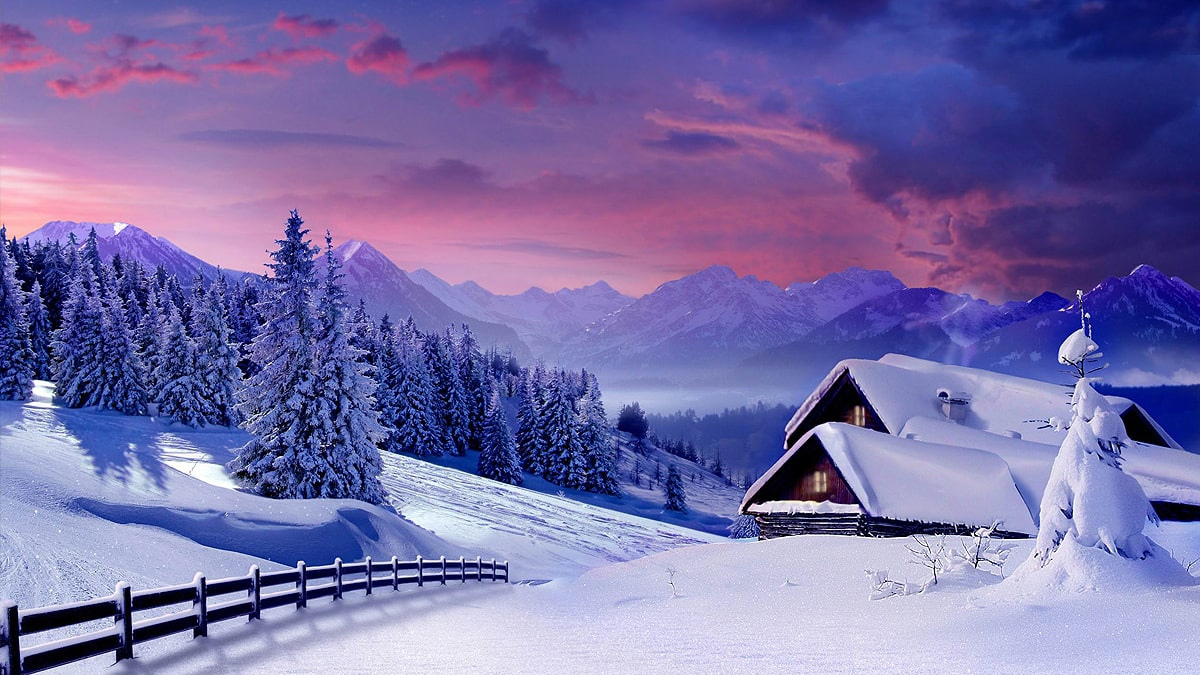 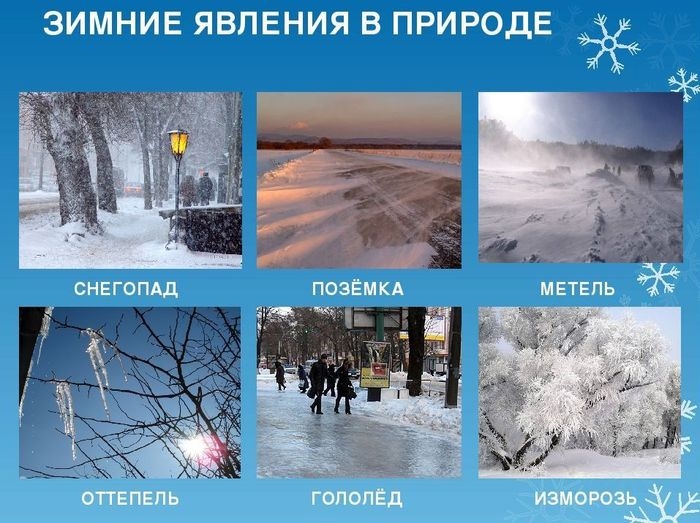 Беседа: «Лыжный спорт»
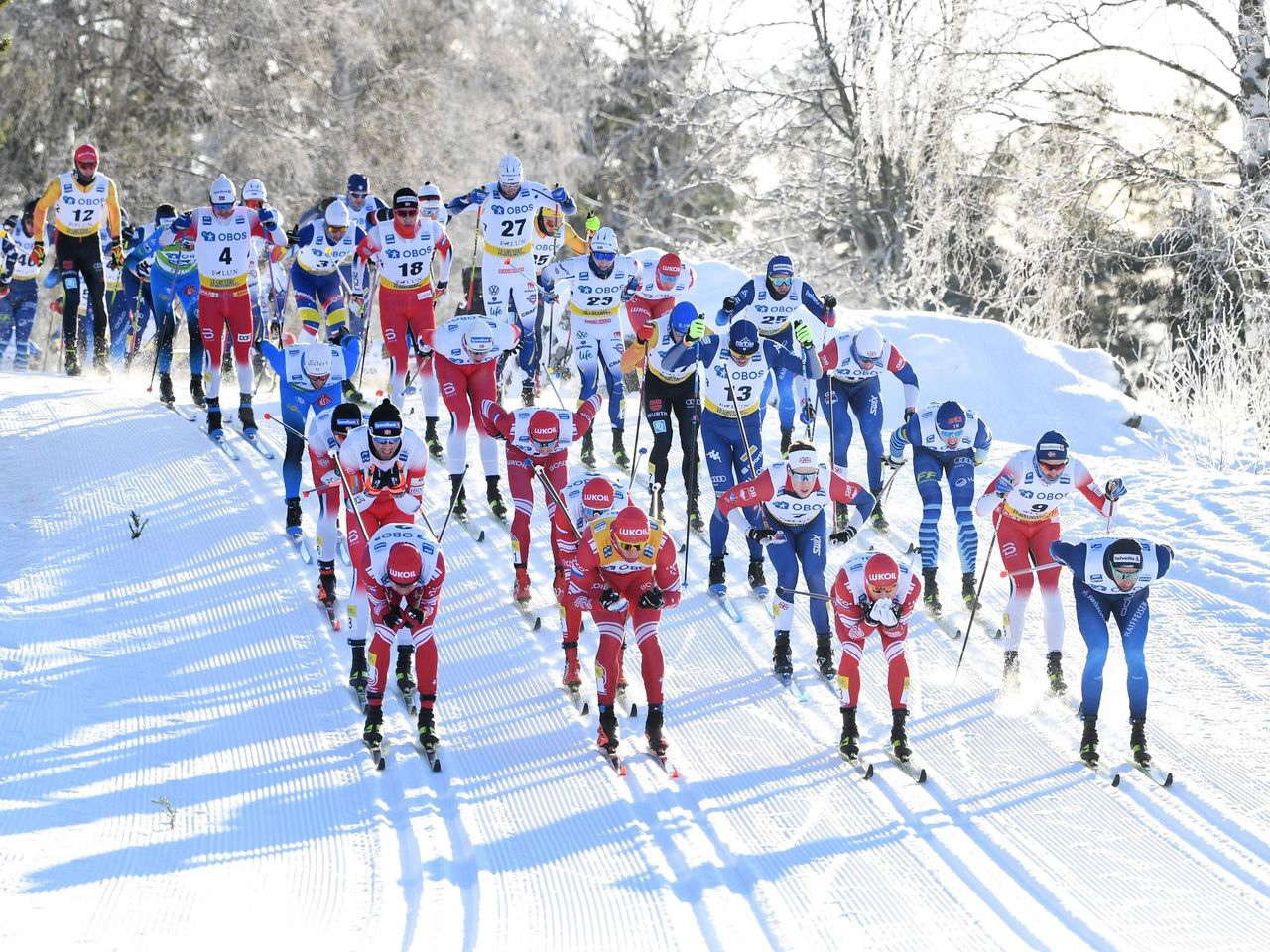 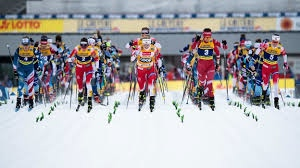 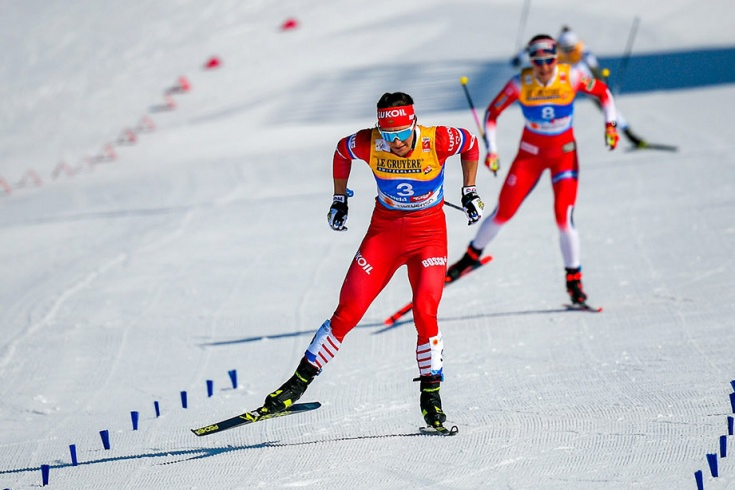 Беседа: «Как зимуют птицы»
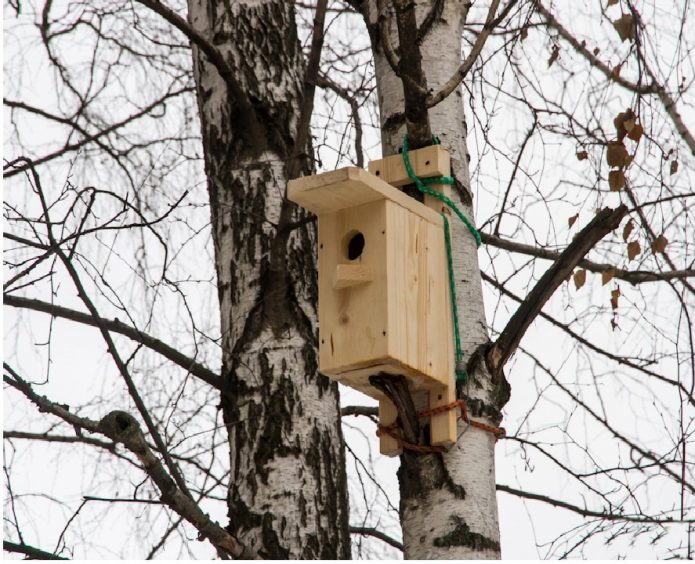 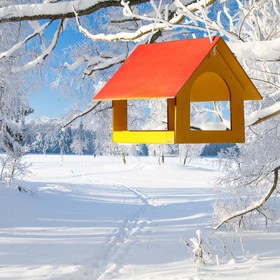 Беседа: «Что может случиться, когда катаешься на санках»
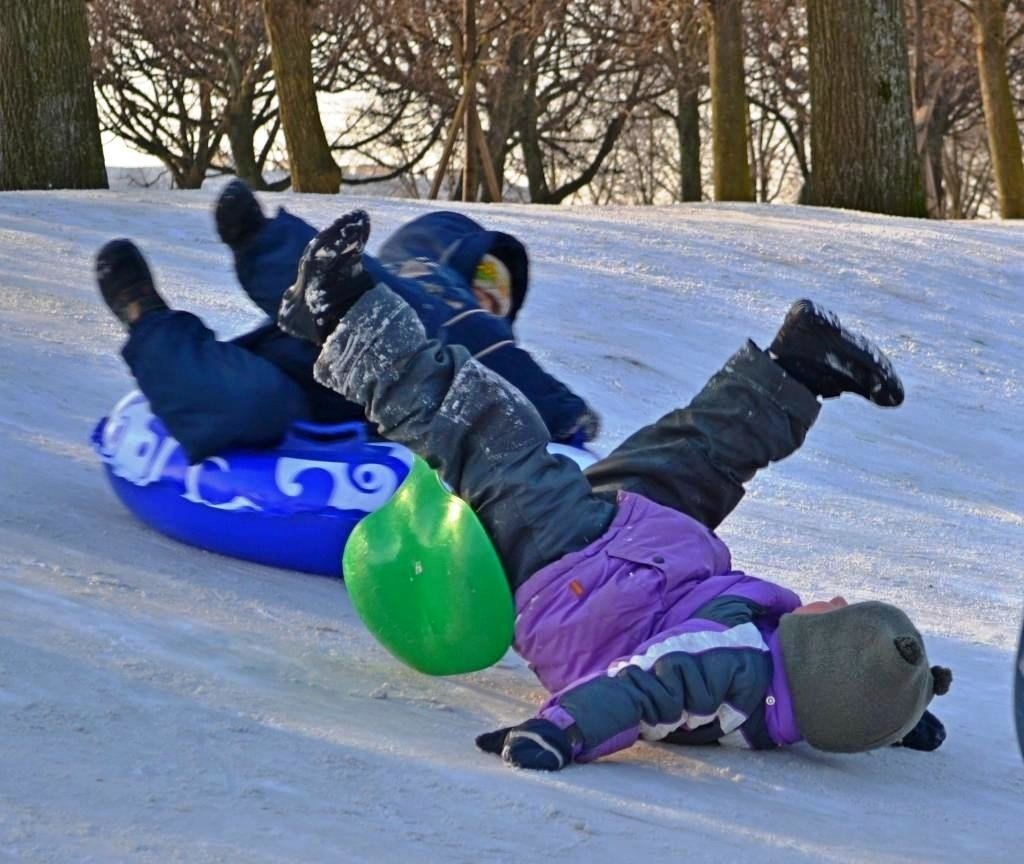 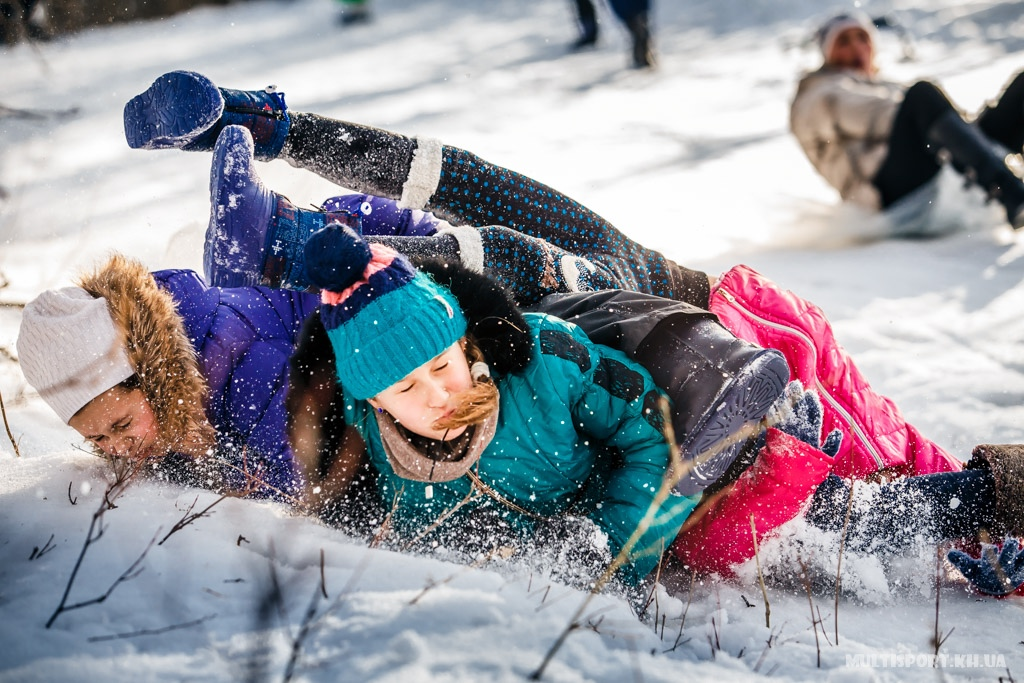 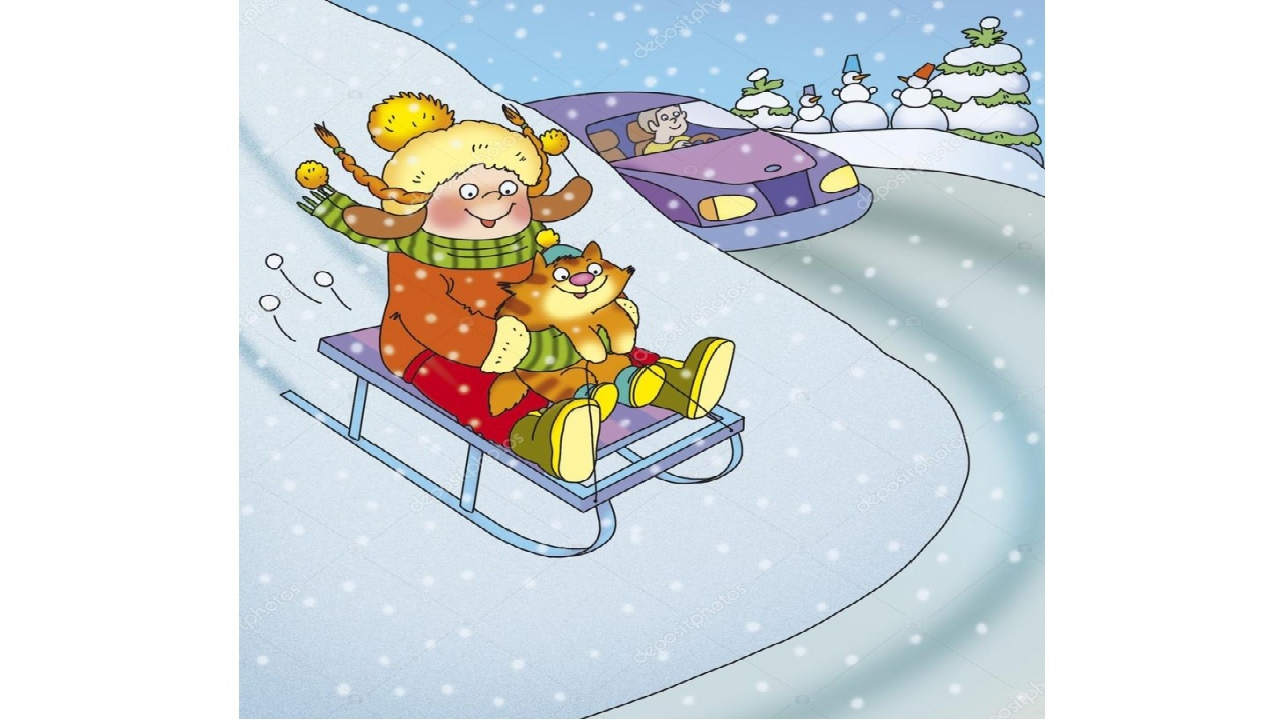 Беседа: « Что нового интересного видели по дороге в детский сад»
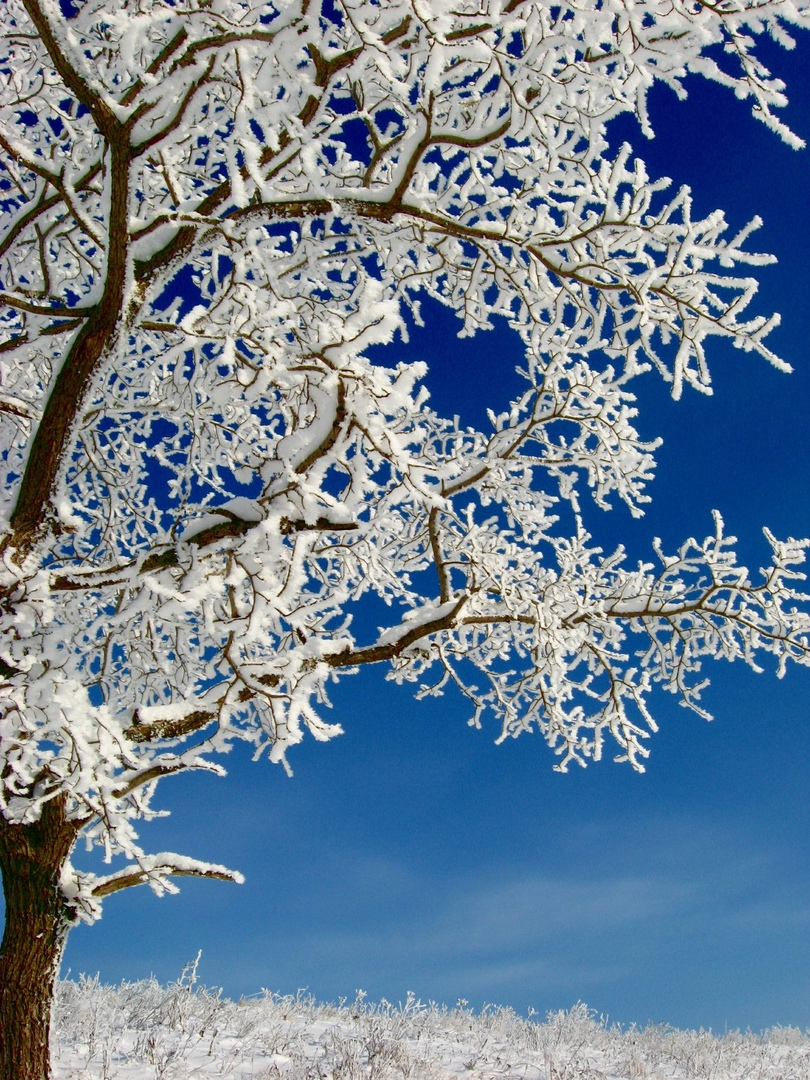 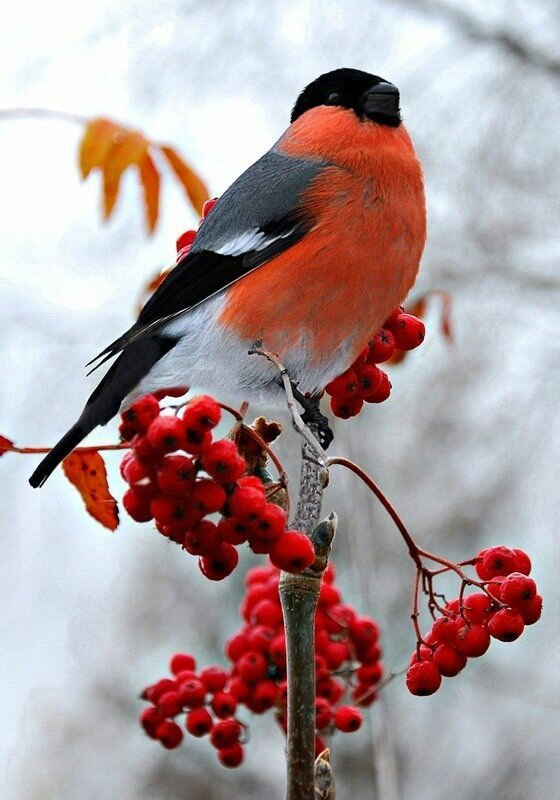 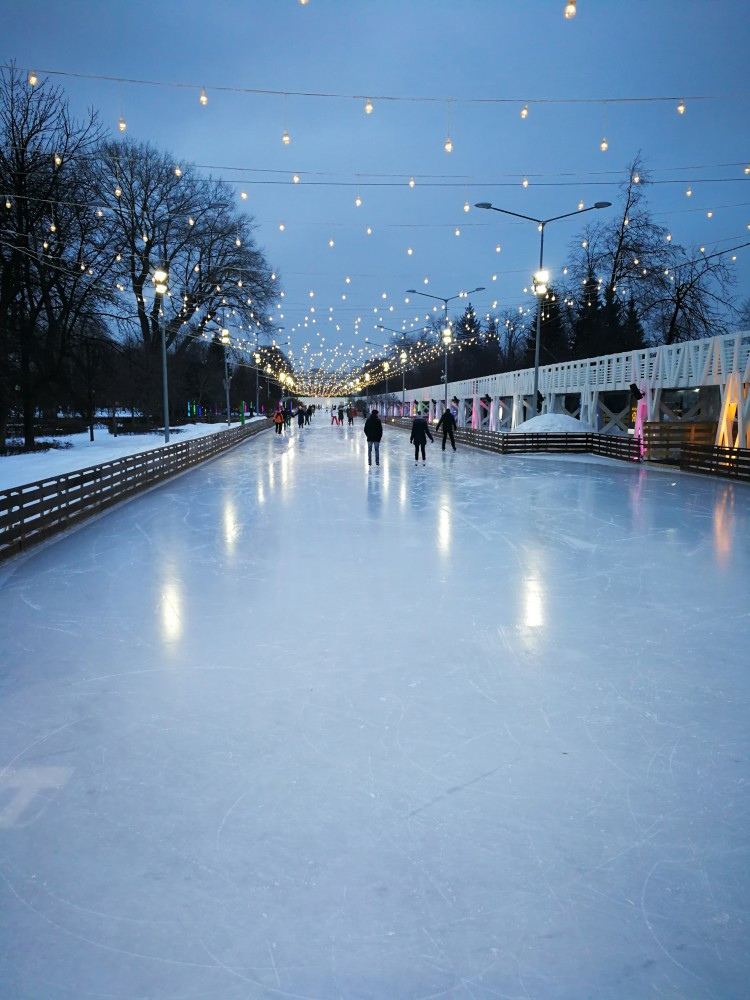 Беседа: «Зимующие птицы»
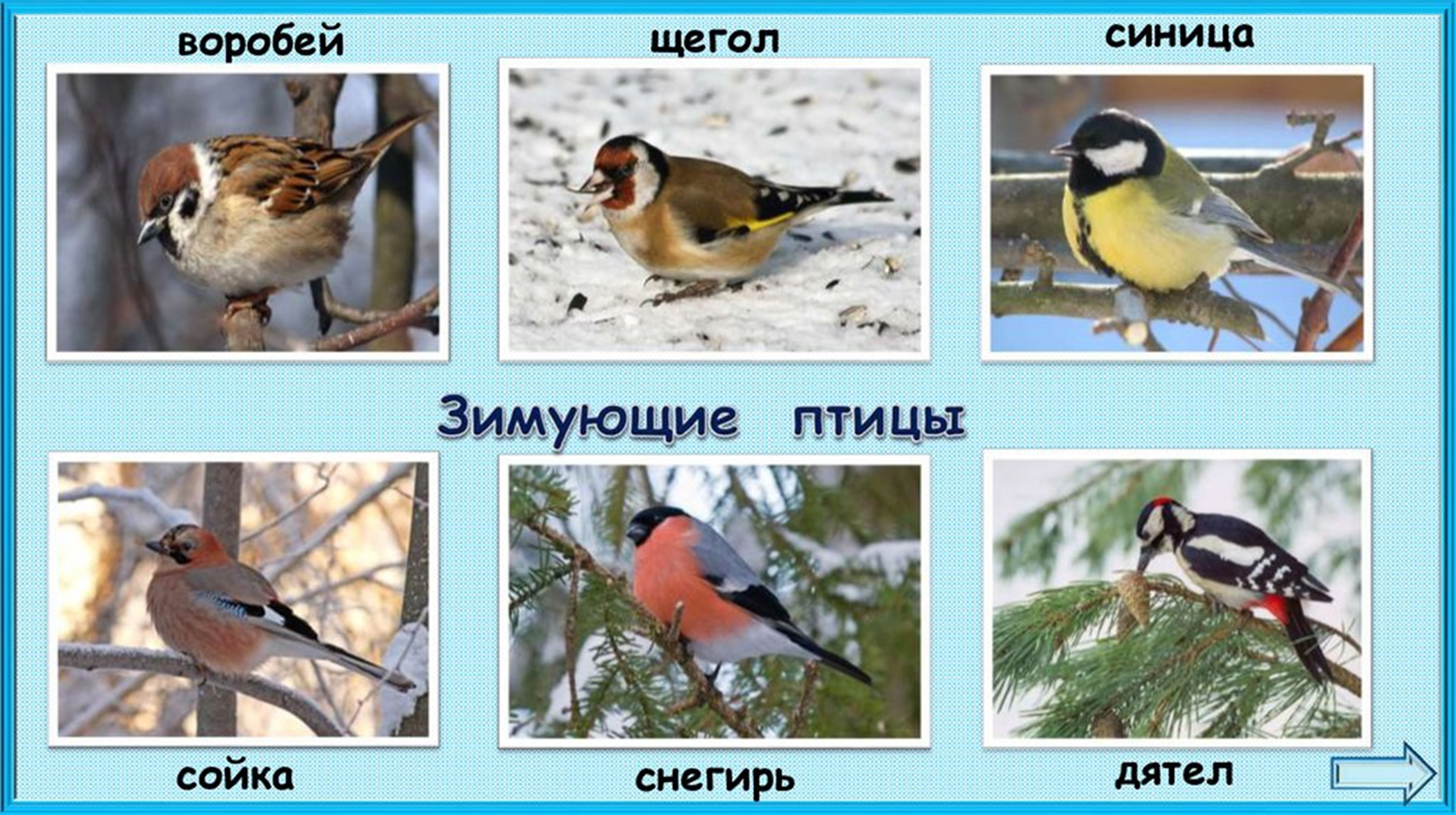 Беседа: «Зимние забавы»
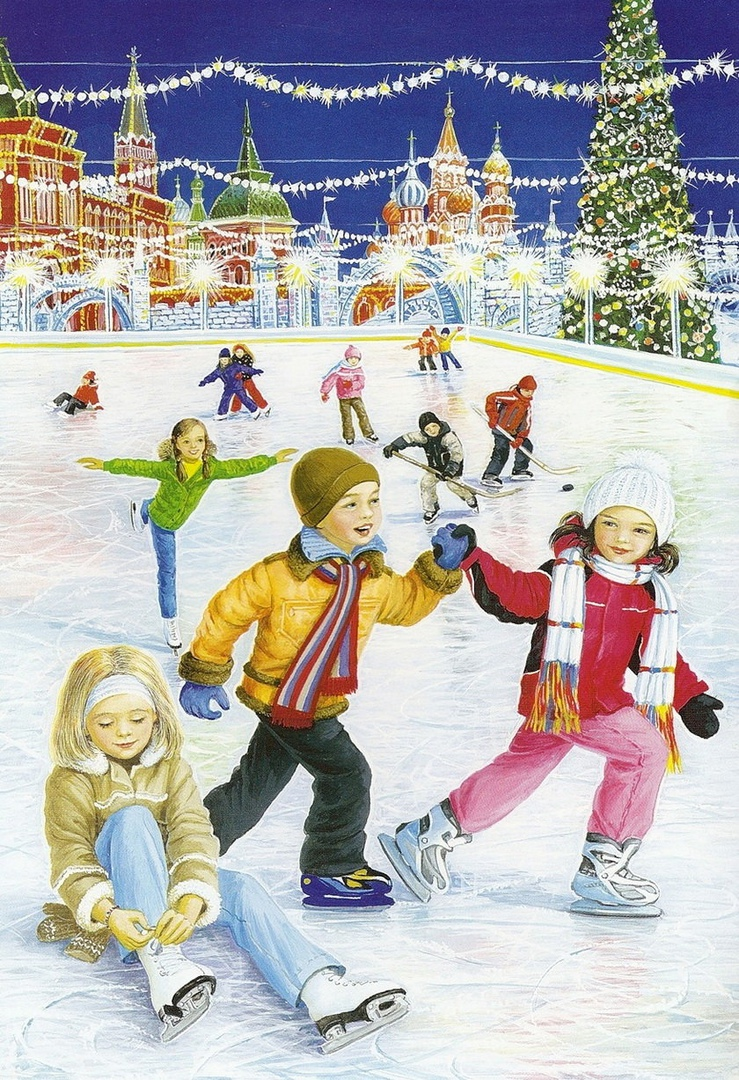 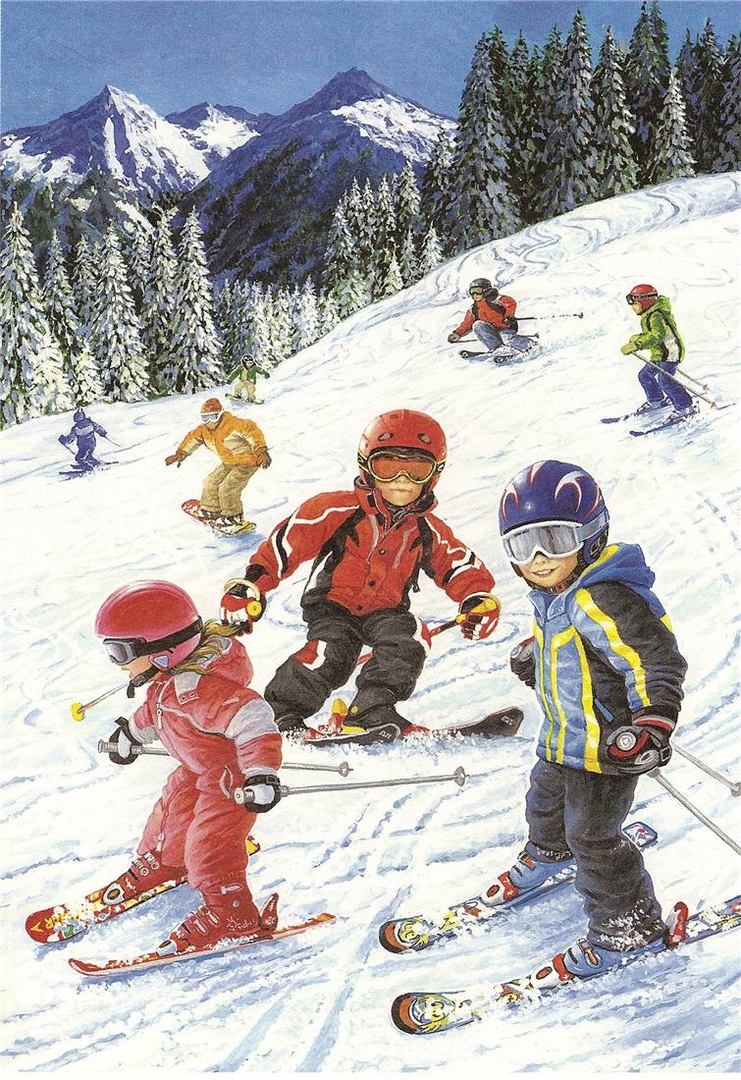 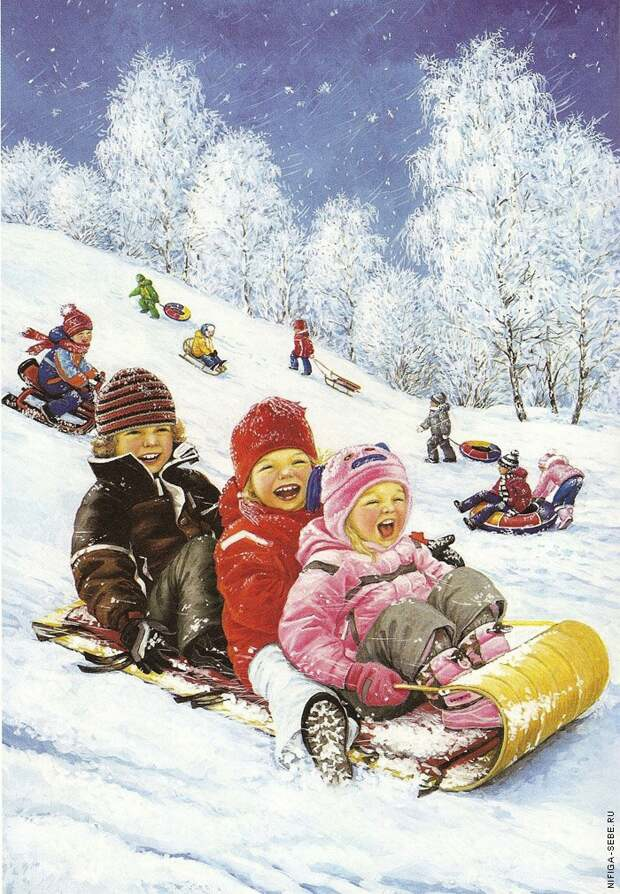 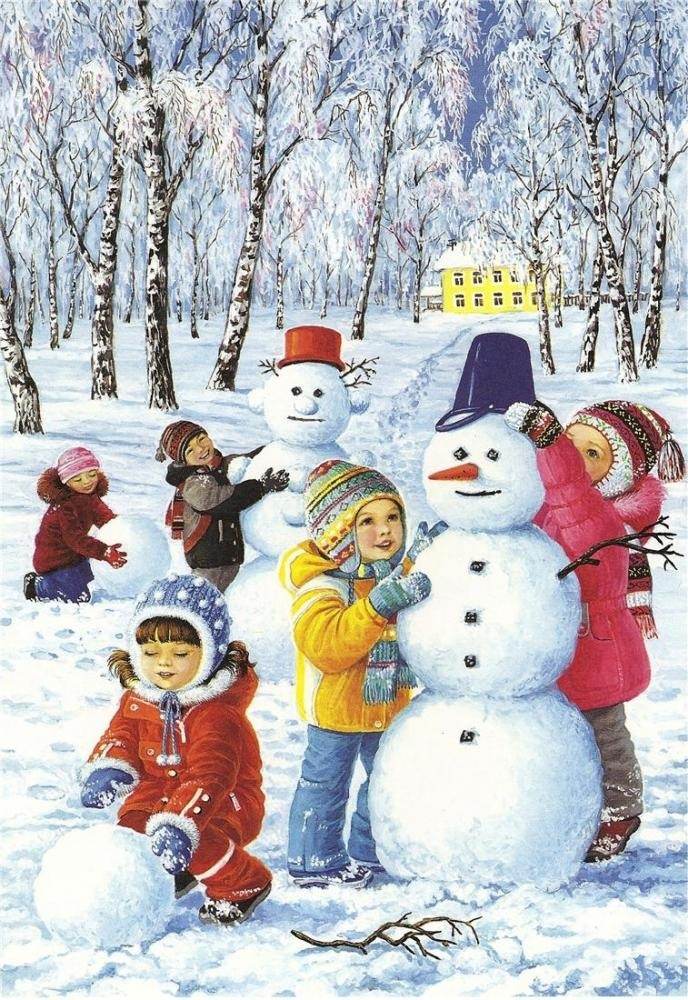 Беседа: «Виды спорта»
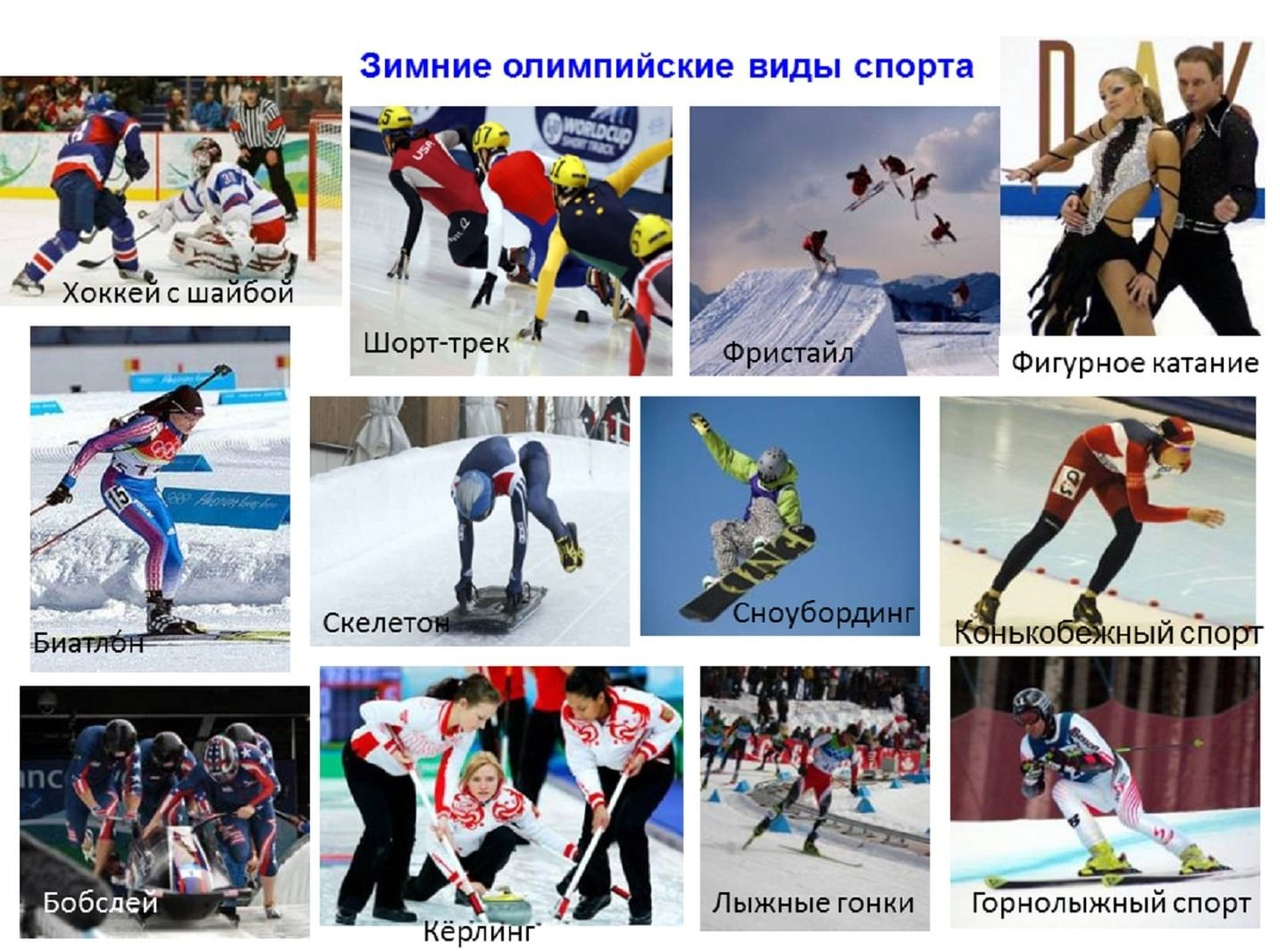 Беседа: «Чистый ли снег?»
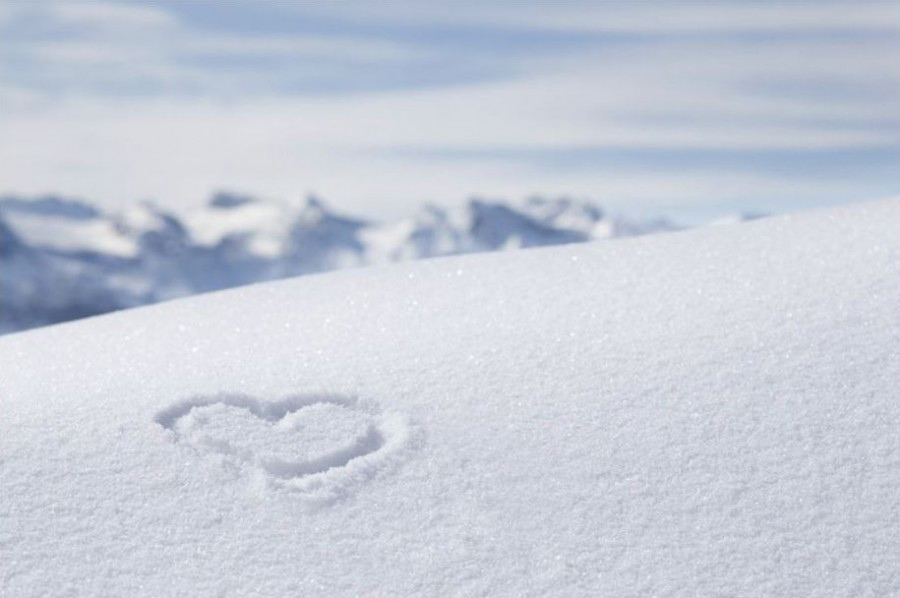 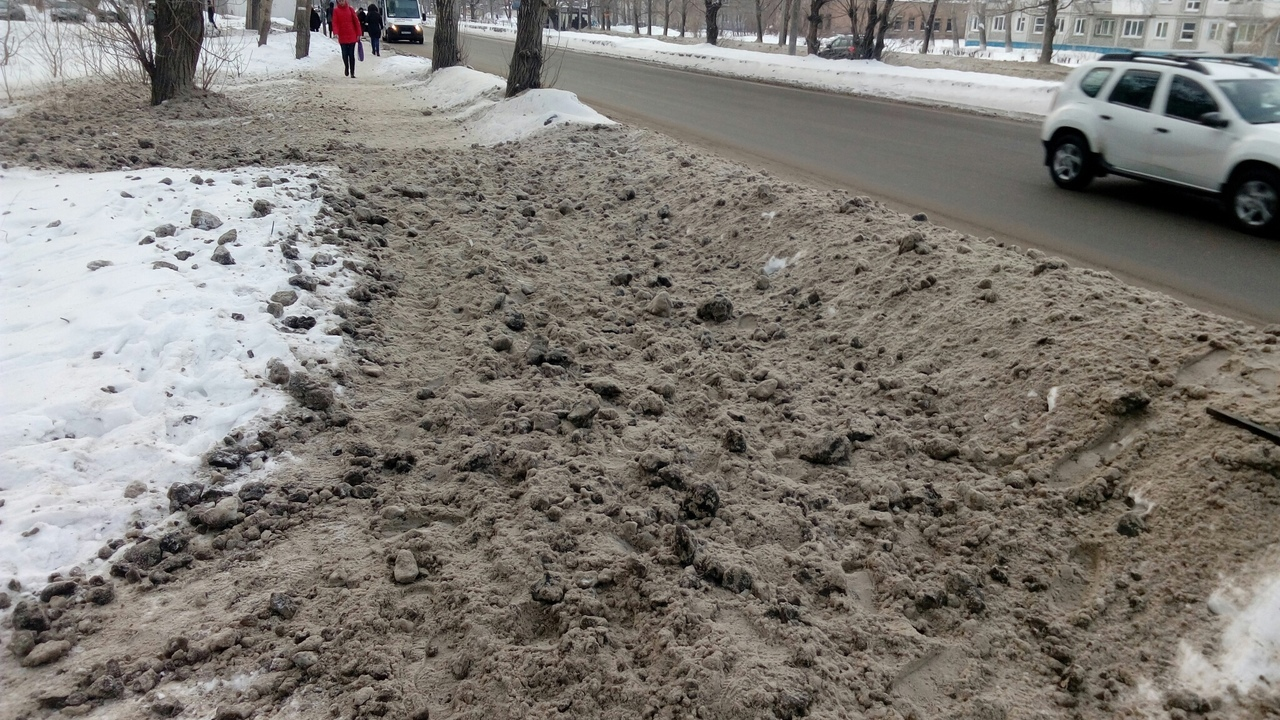 Ситуативный разговор: «Гололед»
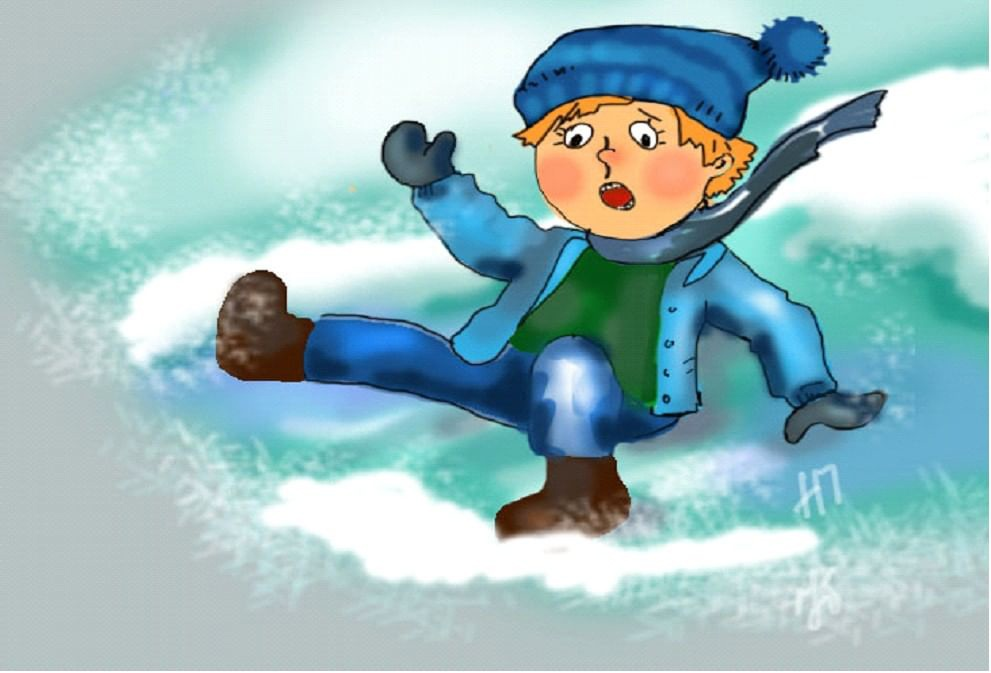 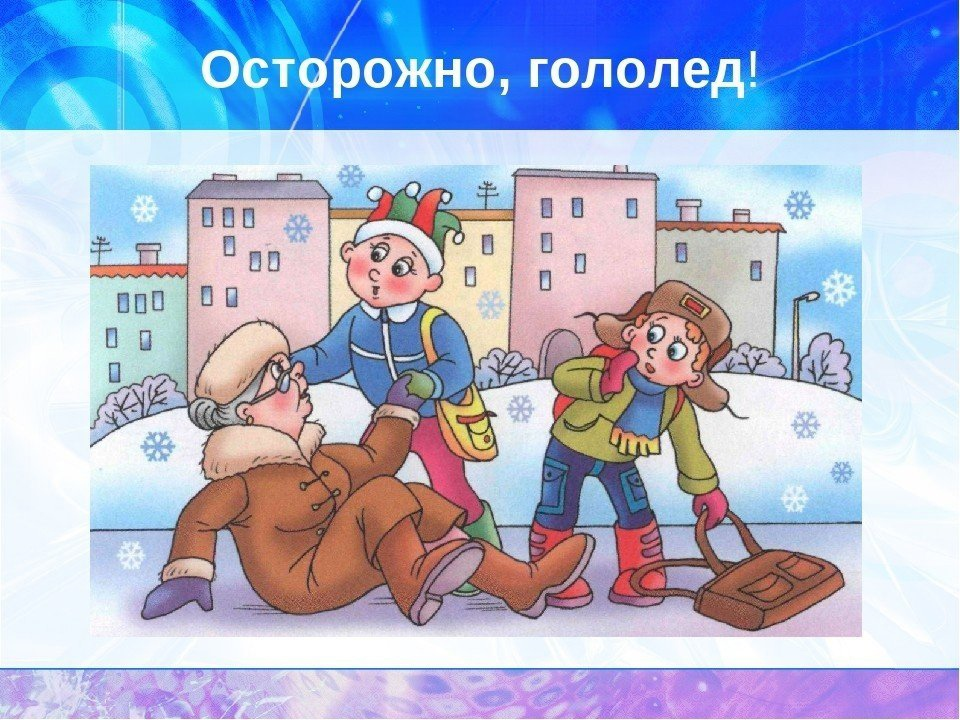 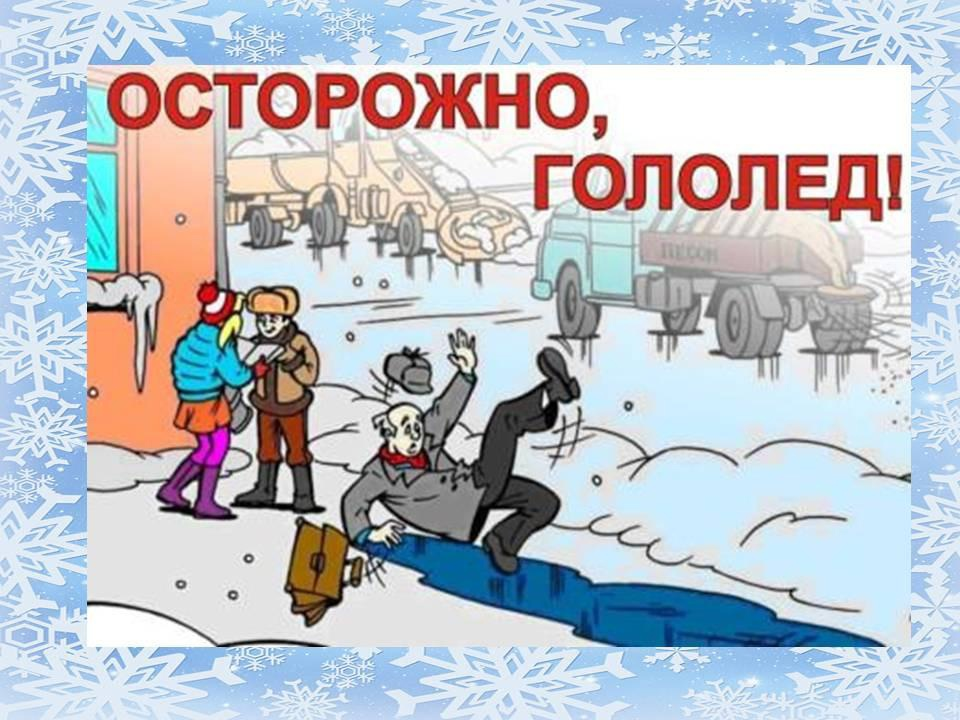 Стайка снегирей на ветках рябины
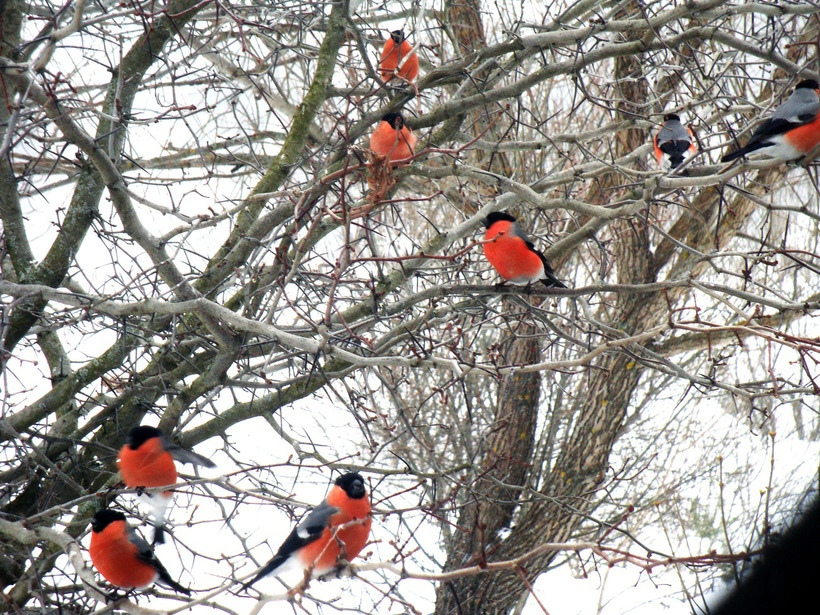 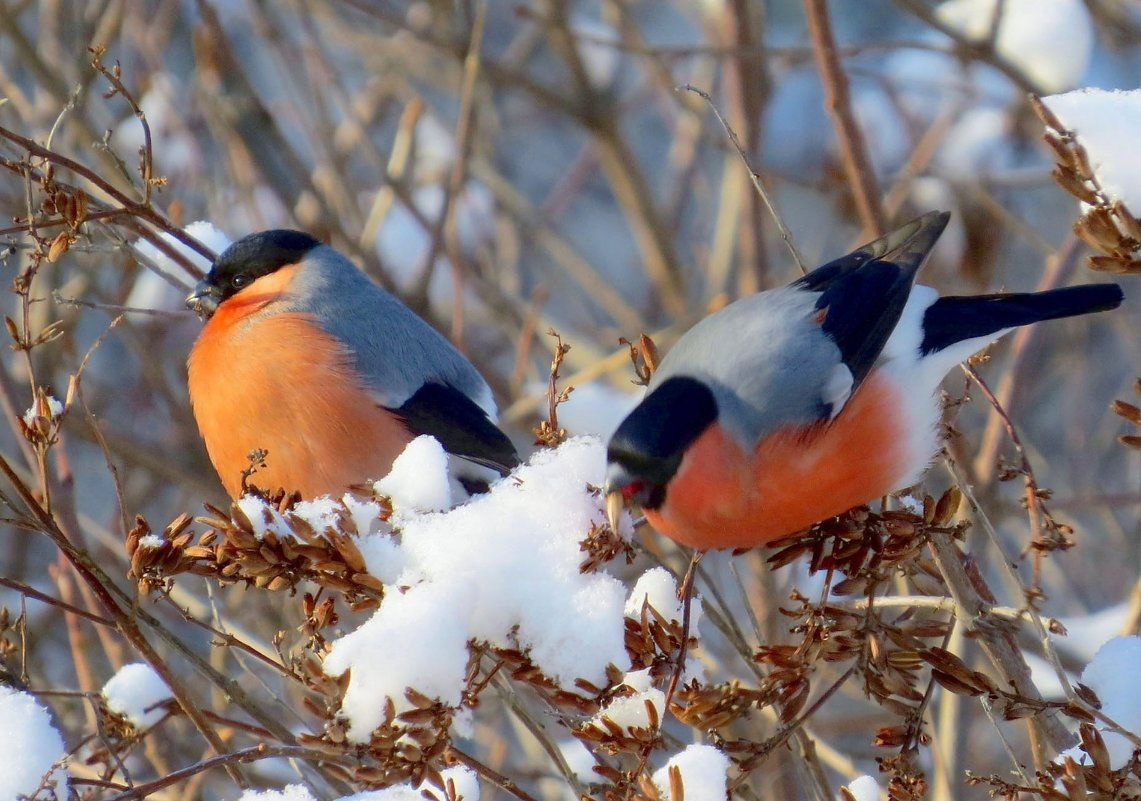 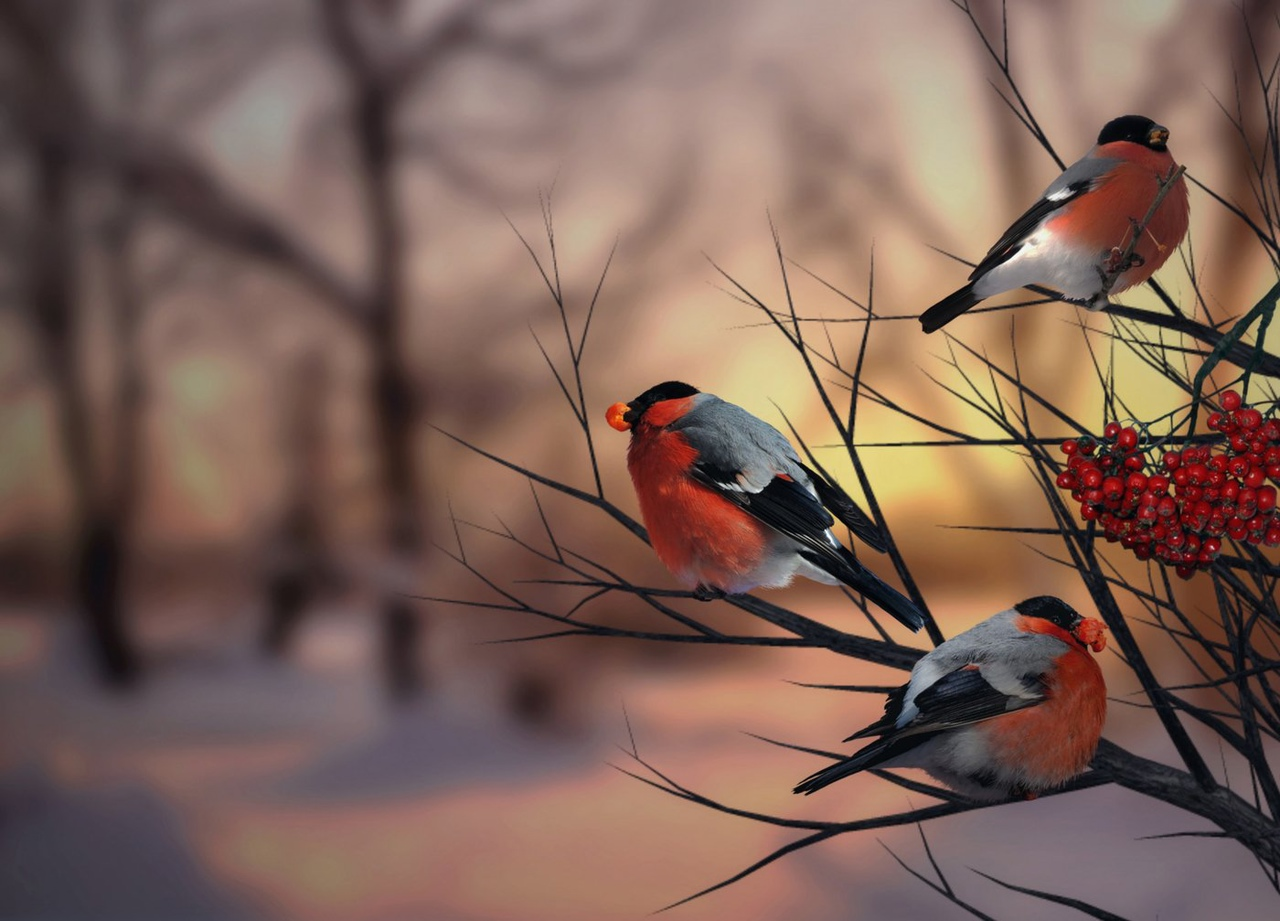 Где чей след?
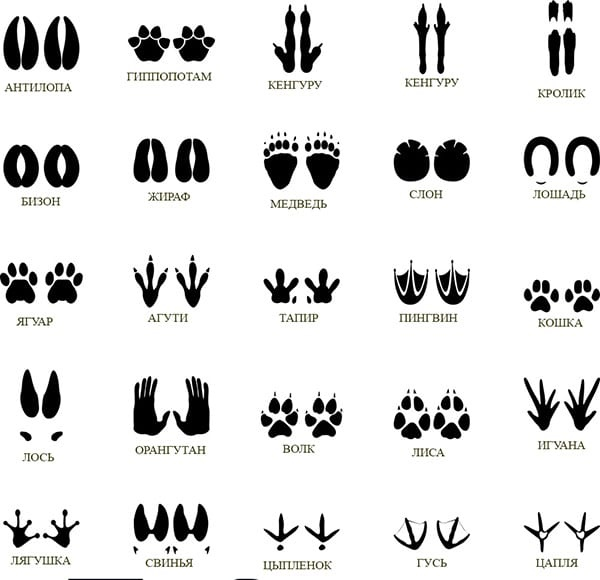 Делаем фигурки из снега
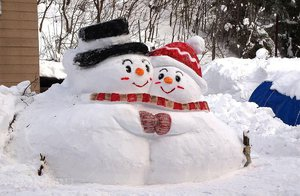 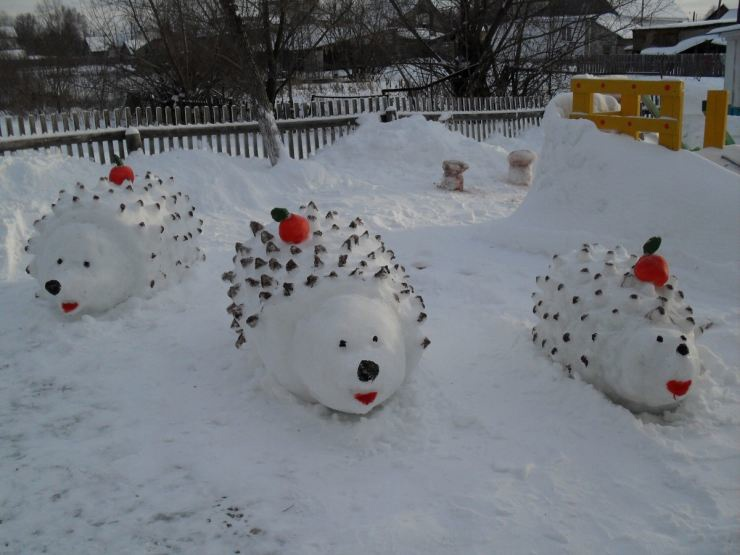